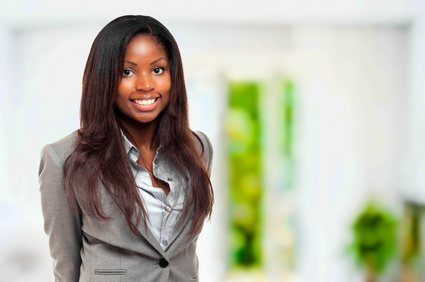 PAOLA COLOMBO

TITOLO DELLA POSIZIONE
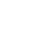 ESPERIENZA
TITOLO DELLA POSIZIONE | DITTA | 2000 – 2003
Descrivi qui le funzioni che hai ricoperto per questa posizione. Descrivi anche le tue missioni e i risultati.

TITOLO DELLA POSIZIONE | DITTA | 2000 – 2003
Descrivi qui le funzioni che hai ricoperto per questa posizione. Descrivi anche le tue missioni e i risultati.

TITOLO DELLA POSIZIONE | DITTA | 2000 – 2003
Descrivi qui le funzioni che hai ricoperto per questa posizione. Descrivi anche le tue missioni e i risultati.

TITOLO DELLA POSIZIONE | DITTA | 2000 – 2003
Descrivi qui le funzioni che hai ricoperto per questa posizione. Descrivi anche le tue missioni e i risultati.

TITOLO DELLA POSIZIONE | DITTA | 2000 – 2003
Descrivi qui le funzioni che hai ricoperto per questa posizione. Descrivi anche le tue missioni e i risultati.
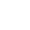 OBIETTIVO


Descrivi in ​​poche righe il tuo background professionale, le tue competenze chiave per la posizione ei tuoi obiettivi di carriera. Questa è in realtà un'introduzione alla tua lettera di presentazione.
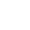 CONOSCENZE

Web
UI | UX Design
Graphic Design
Brand Design
Networking
FORMAZIONE
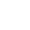 FORMAZIONE | UNIVERSITA | 2000 – 2003
Descrivi le specialità di questa formazione: i tuoi diplomi, le opzioni di formazione, ecc ...

FORMAZIONE | UNIVERSITA | 2000 – 2003
Descrivi le specialità di questa formazione: i tuoi diplomi, le opzioni di formazione, ecc ...

FORMAZIONE | UNIVERSITA | 2000 – 2003
Descrivi le specialità di questa formazione: i tuoi diplomi, le opzioni di formazione, ecc ...
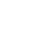 PERSONALITA

Curioso
Creativo
Progredire
Organizzato
PASSATEMPO
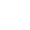 Lorem ipsum dolor sit amet, consectetur adipiscing elit. Aliquam metus velit, iaculis eget leo a, porttitor tincidunt elit.
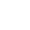 LINGUA

Francese
Inglese
Italiano
15 Lorem Ipsum Dolor 00000 Roma
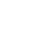 Facebook.com/me
mail@mail.com
111 222 333 444
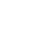 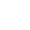 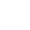